Муниципальное бюджетное   учреждениедополнительного образования «Станция юных техников» Работа по патриотическому воспитанию в объединении МБУ ДО «СЮТ» «Волшебная пилочка».
Шевченко Лариса Ивановна,
педагог дополнительного образования  
МБУ ДО «СЮТ», ВКК
Гражданско-патриотическое воспитание – целенаправленная деятельность, призванная формировать у детей и молодежи ценностные ориентации, качества, нормы поведения гражданина и патриота России.
Цель работы:  совершенствование системы патриотического воспитания, формирование у обучающихся чувств патриотизма и гражданской ответственности, создание системы ценностных ориентаций.Задачи:- стимулирую познавательный интерес к историческому прошлому и настоящему края, области, города;- формирую способности к общению, сопереживанию;- развиваю творческие способности, знакомлю с традициями края, города, достижениями людей;- воспитываю трудолюбие, бережное отношение к результатам  труда;- учу заботиться о СЮТ, гордиться историей СЮТ;- прививаю чувство любви к своему Отечеству;- развиваю чувство национального достоинства на основе толерантного отношения к другим народам России;- воспитываю у детей неприятие агрессии, насилия и войны.- способствую физическому развитию обучающихся, развиваю чувство ответственности за своё здоровье и образ жизни.
Содержание гражданско-патриотического воспитания в объединении основывается на соответствующих формах воспитательной работы: - Тематические часы; - Посещение экскурсий по школьным музеям и музеев города;- Изучение истории своей  семьи, семейных традиций;- Изучение народных традиций и обычаев, истории своего города, школы и т.д.;- Проведение общесютовских мероприятий;- Проведение встреч с ветеранами ВОВ, тружениками тыла  и участниками боевых действий в горячих точках;- Военно-спортивная игра «Зарница»;- Социальные акции;- Совместные мероприятия с родителями.
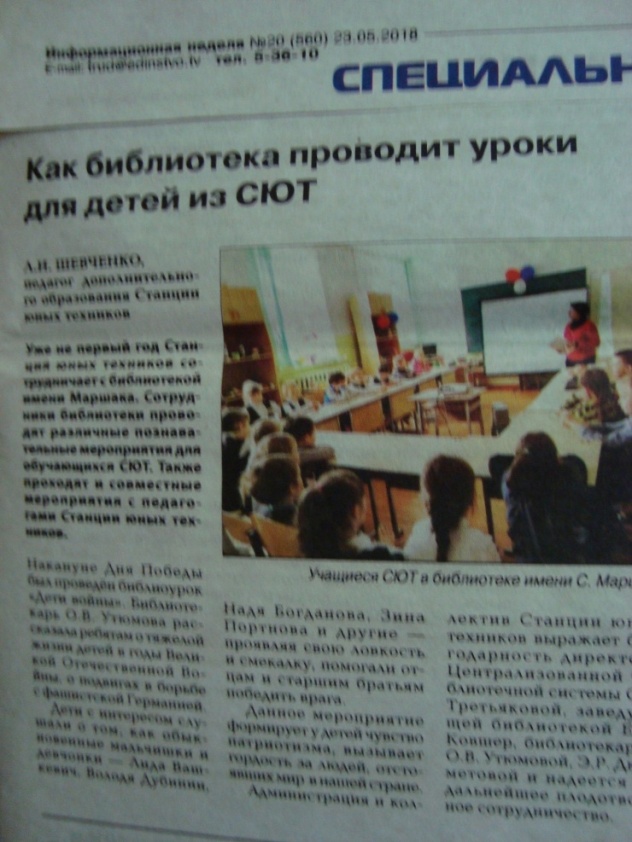 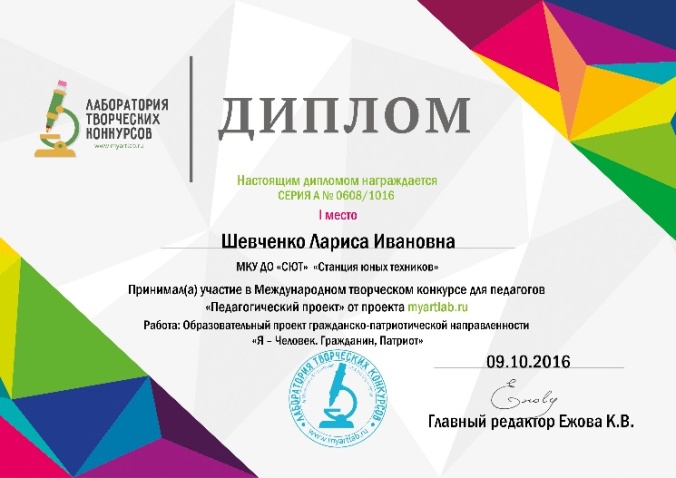 Тематические часы
В 2015 г. мной был разработан  образовательный проект гражданско-патриотической направленности
 «Я –Человек. Гражданин. Патриот.
Цель проекта: Создание условий для патриотического воспитания, позволяющие формировать у обучающихся высокий уровень общей культуры, патриотических чувств и сознания. 
Формы реализации проекта: беседы, сообщения, встречи с интересными людьми (ветеранами, местными художниками, писателями, краеведами и т.д.), экскурсии ( природу, на выставки, музеи), просмотр наглядных пособий, презентаций, видеофильмов, видеороликов, конкурсы (рисунков, плакатов, фото и до.), праздники, соревнования, выставки объединений , интеллектуальные игры (викторины, турниры),изготовление подарков для ветеранов.
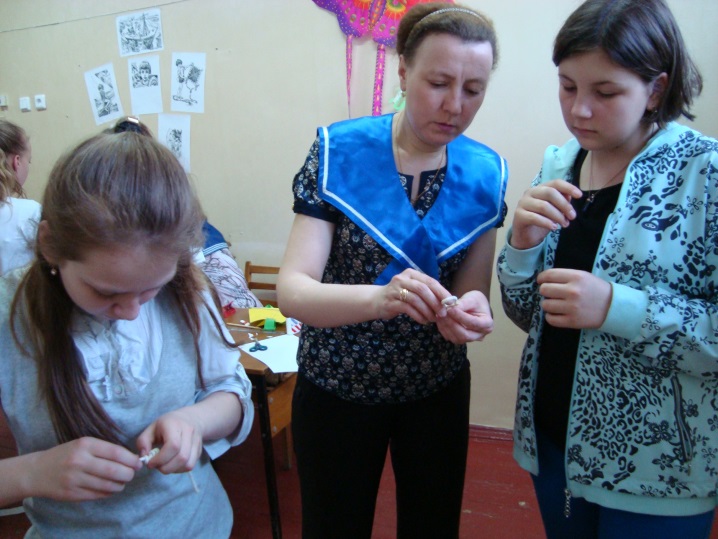 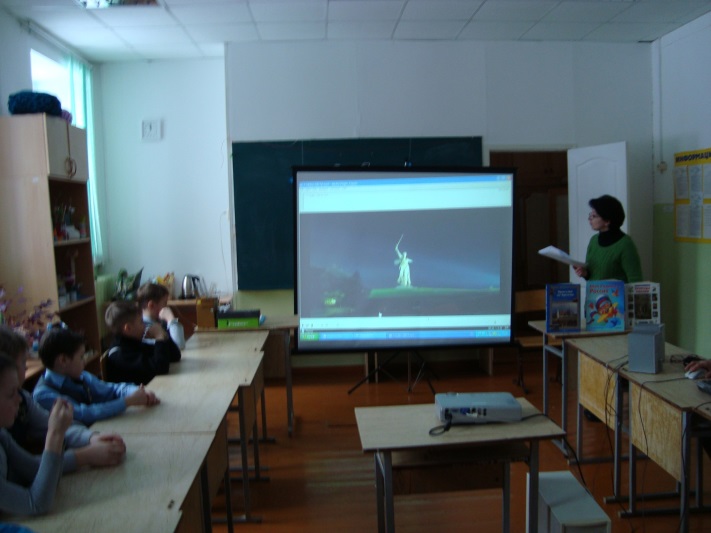 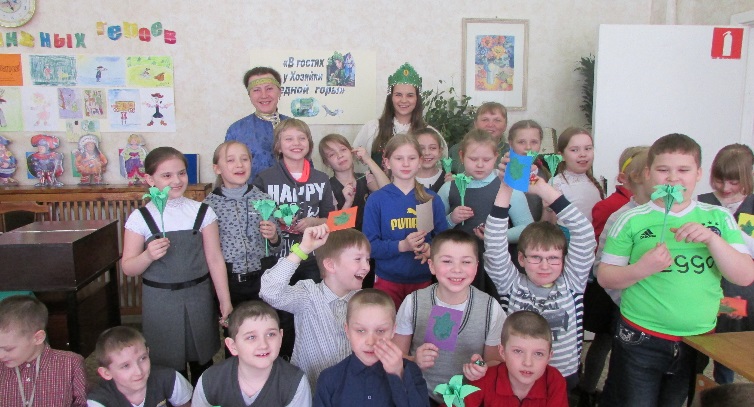 Посещение экскурсий по школьным музеям и музеям города
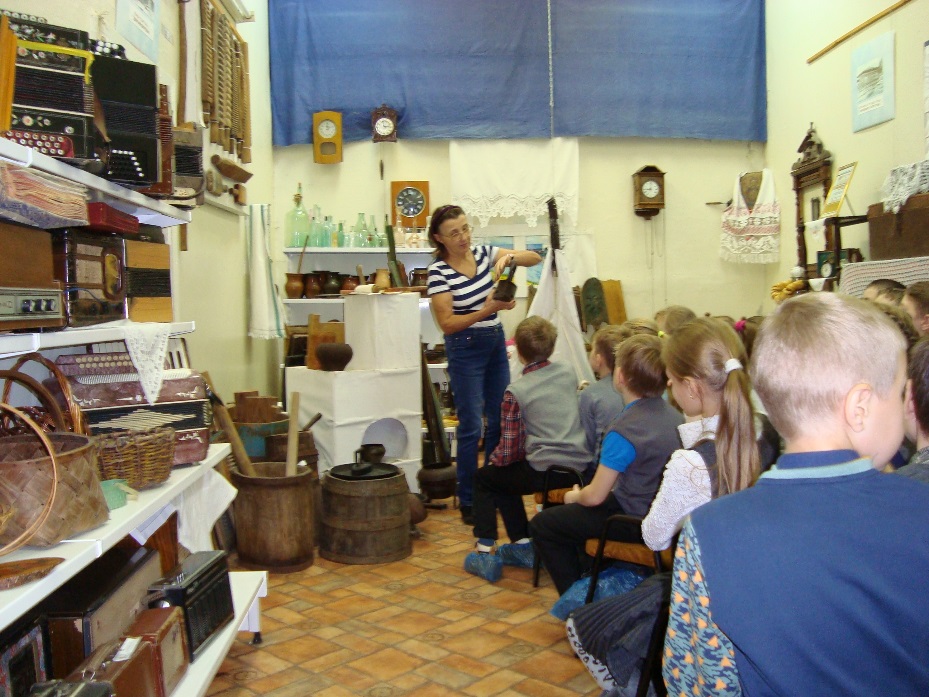 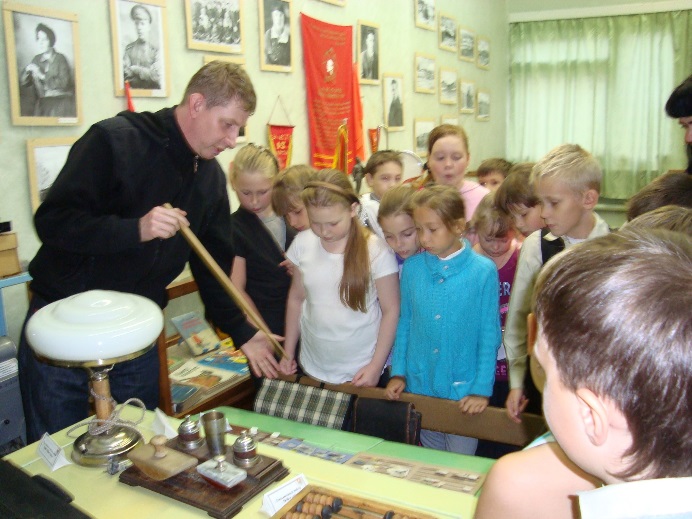 Экскурсия в музей «Уральская старина»
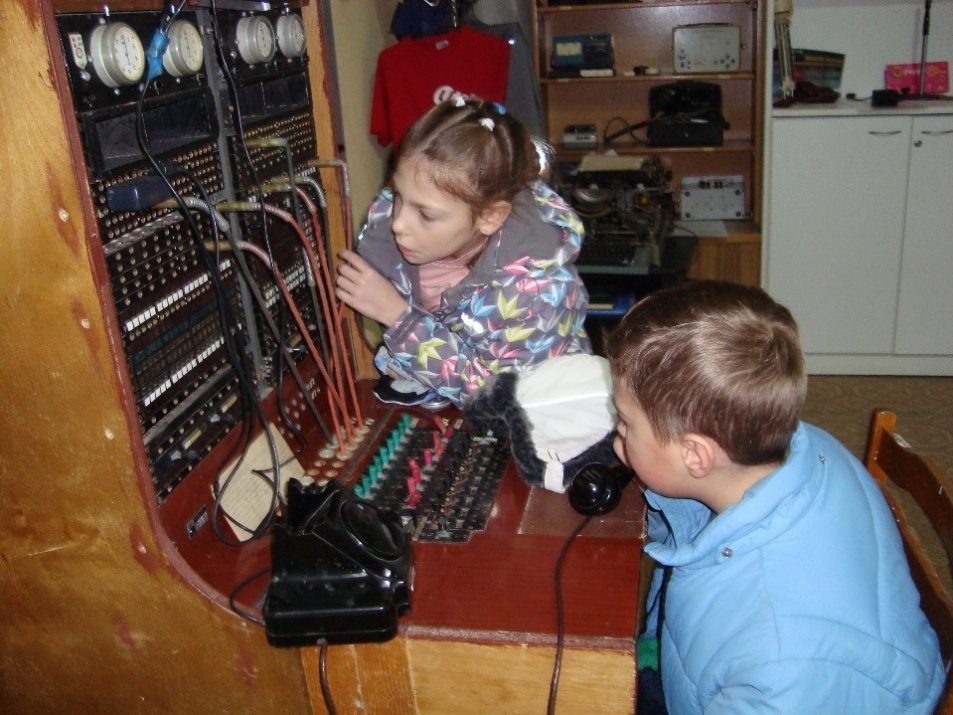 В музей истории образования г. Ревда
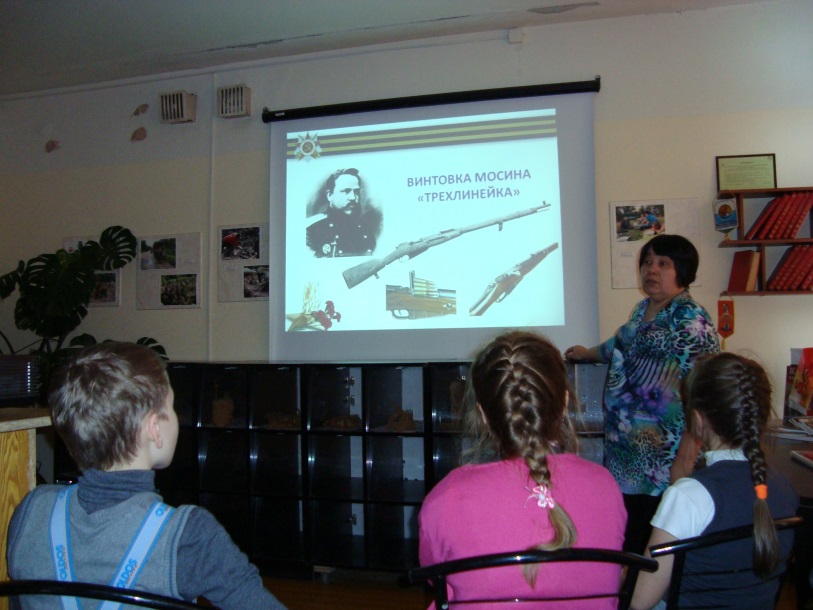 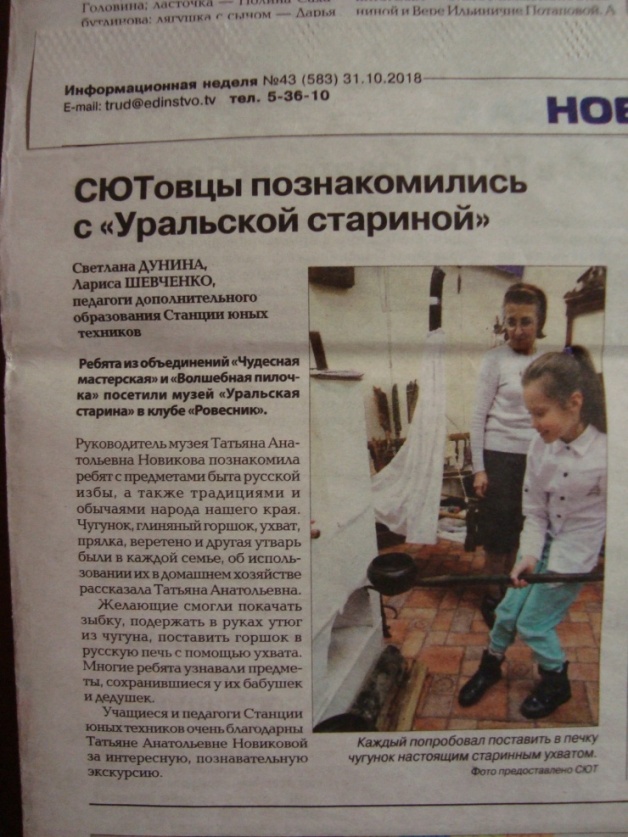 Экскурсия в музей связи
Экскурсия в музей «Боевой славы»
Изучение истории своей  семьи, семейных традиций
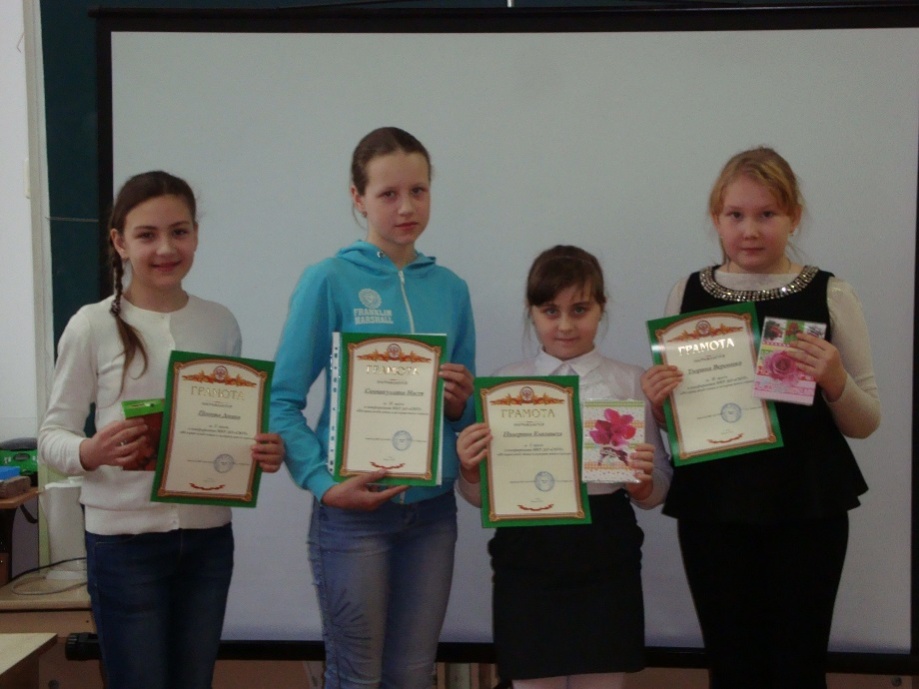 Изучение народных традиций и обычаев, истории своего города, школы и т.д.
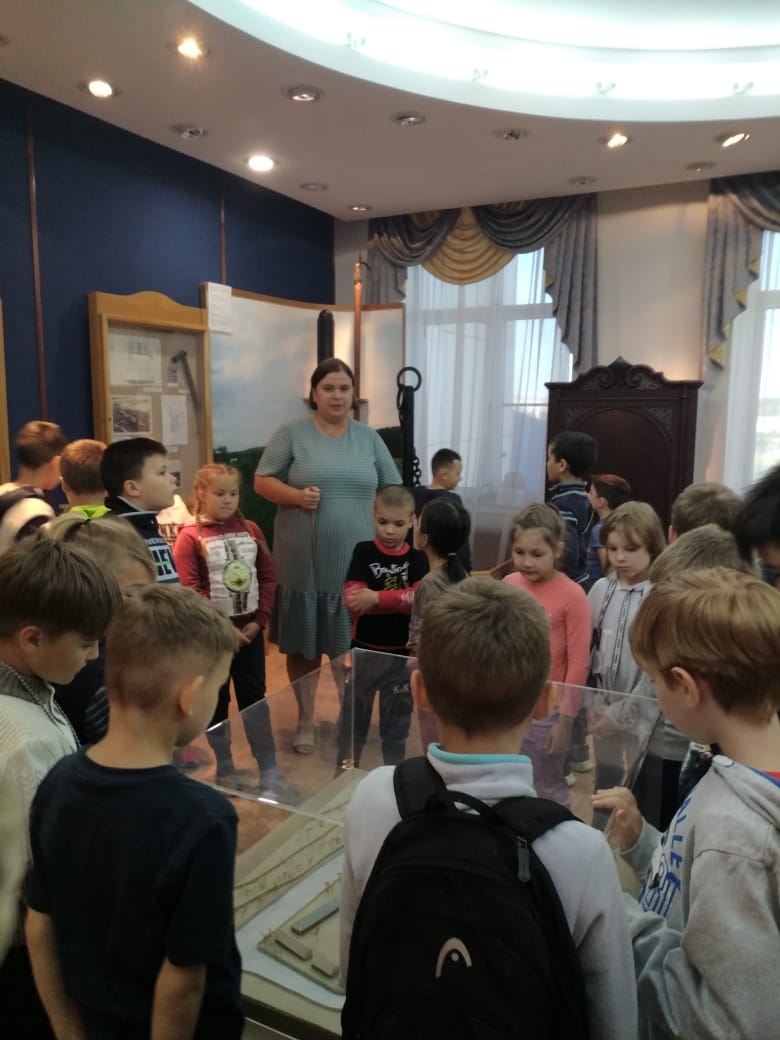 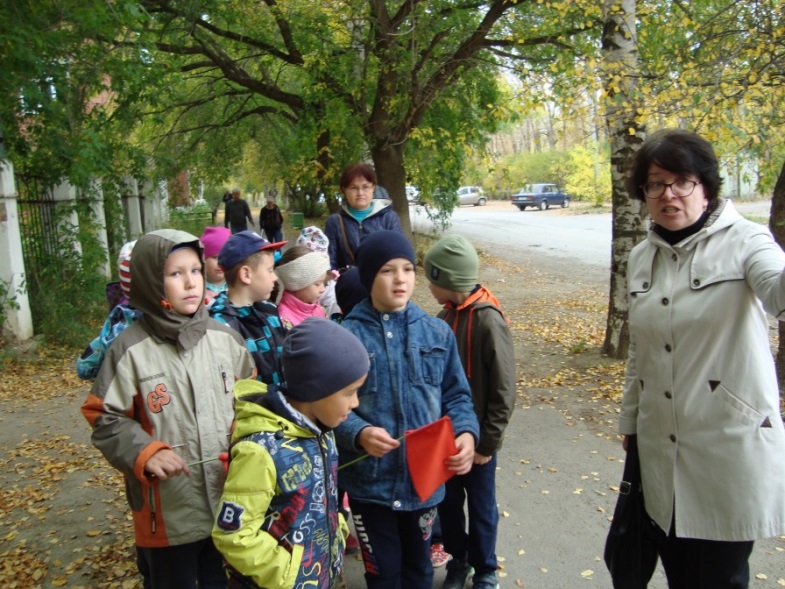 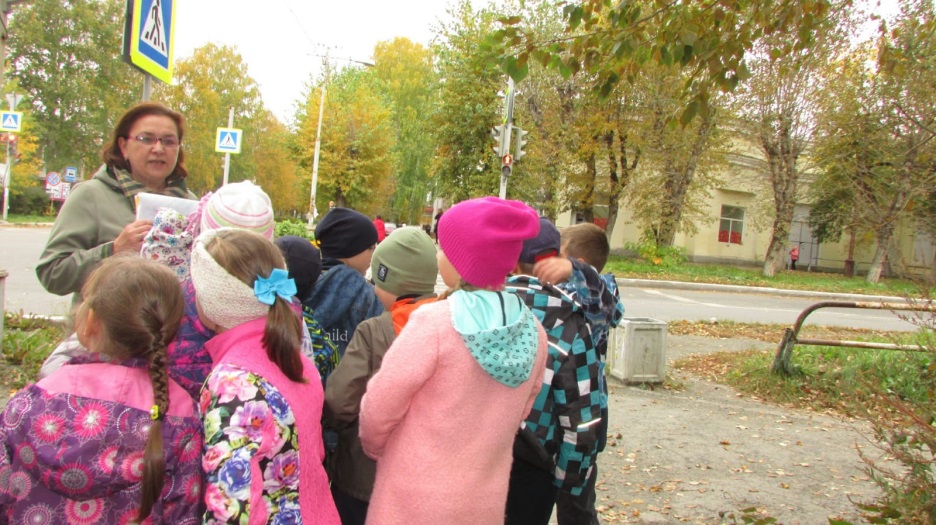 Проведение общесютовских мероприятий
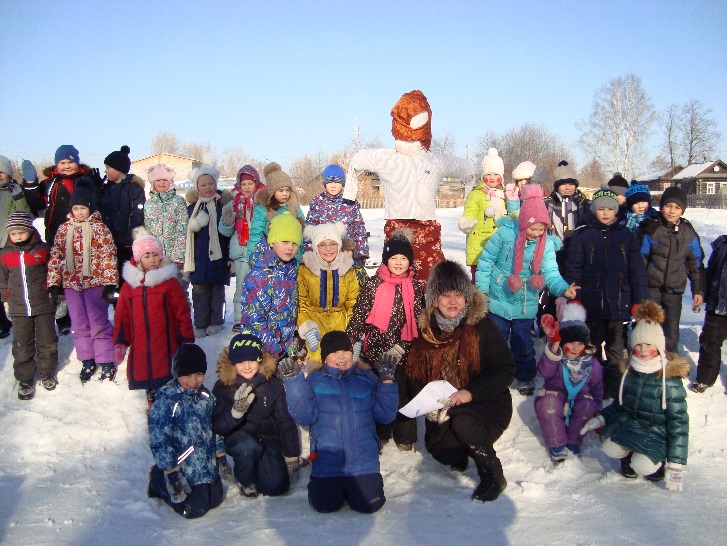 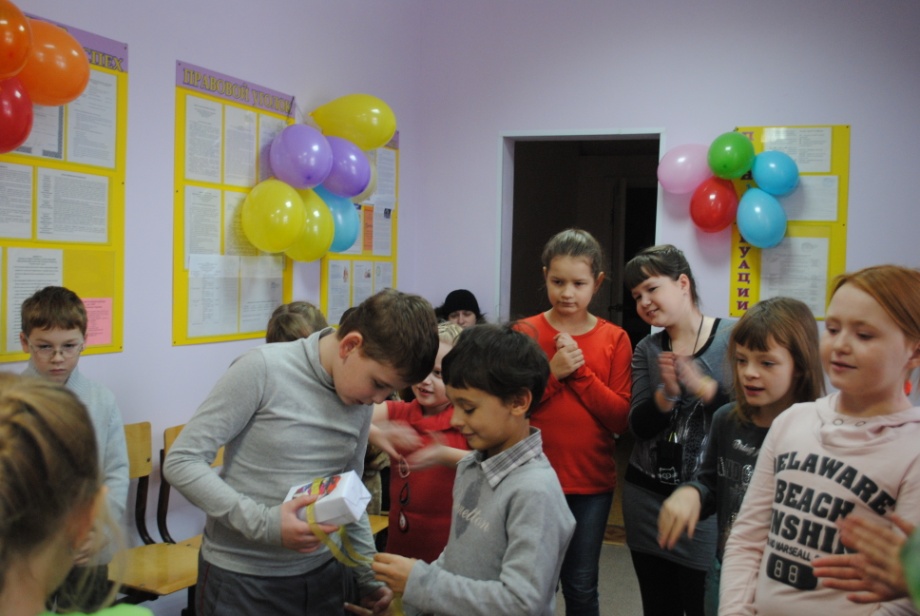 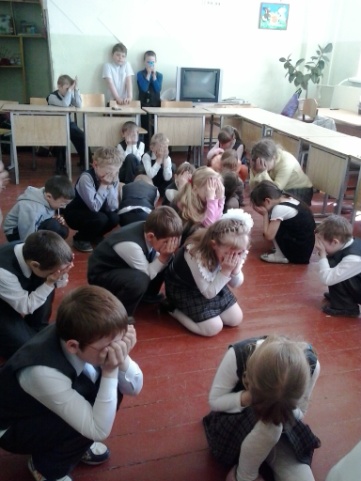 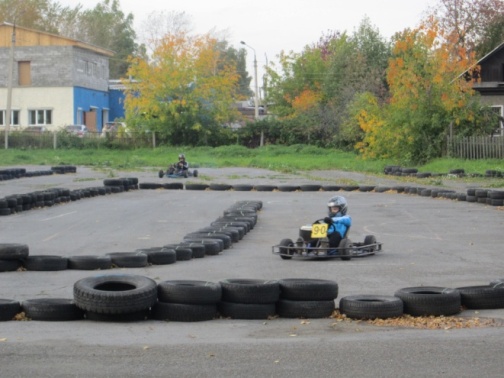 Проведение встреч с ветеранами ВОВ, тружениками тыла  и участниками боевых действий в горячих точках
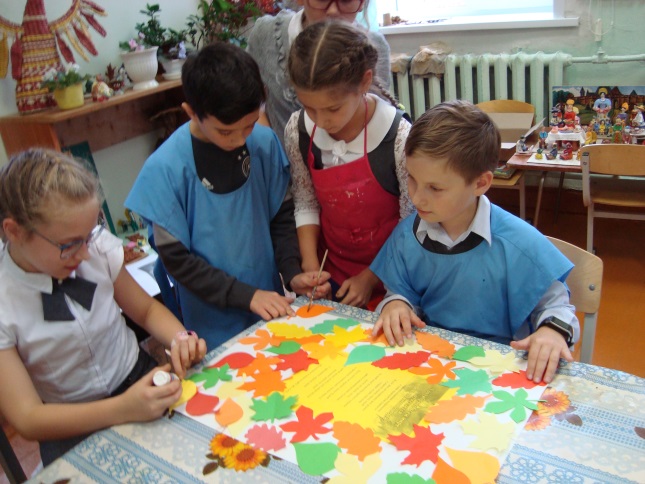 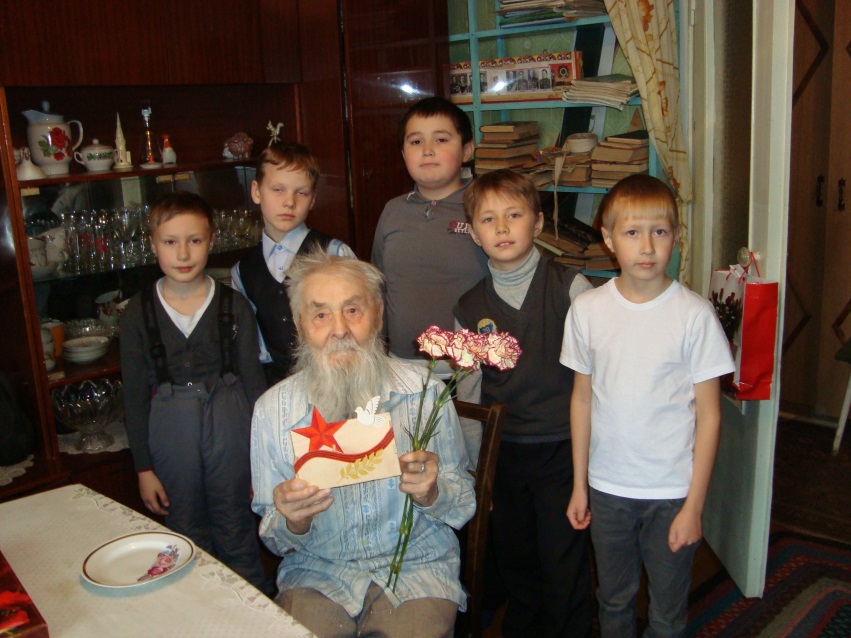 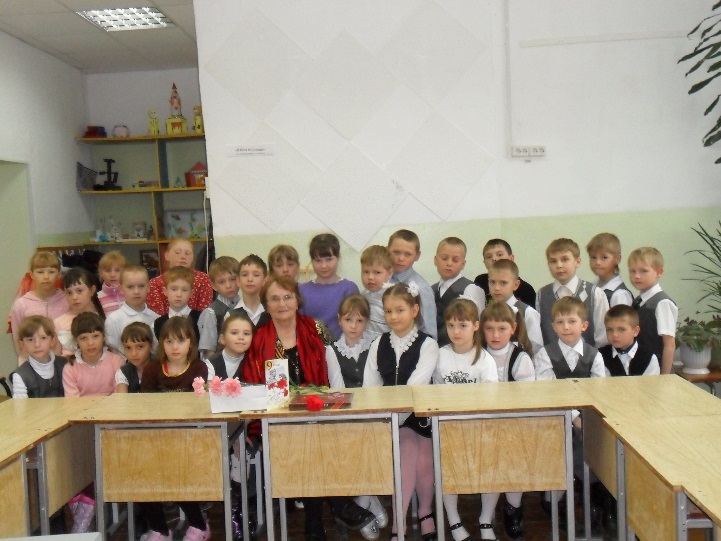 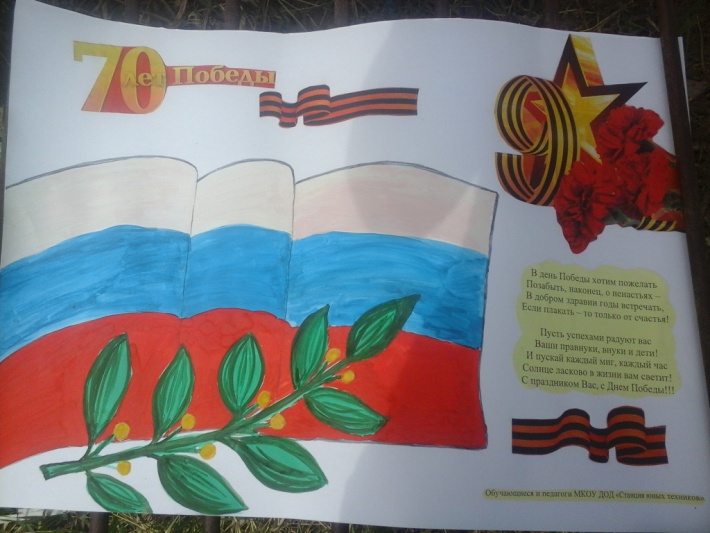 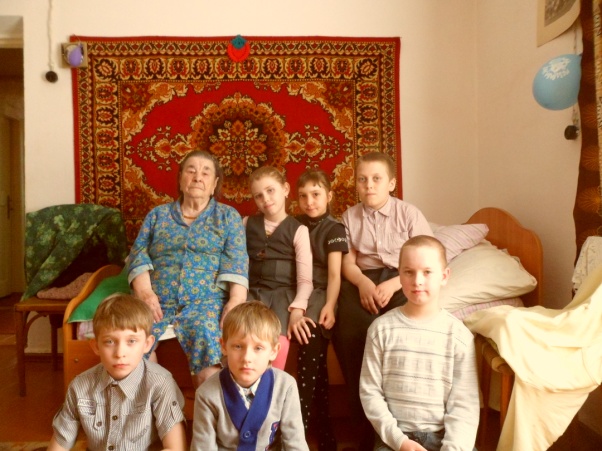 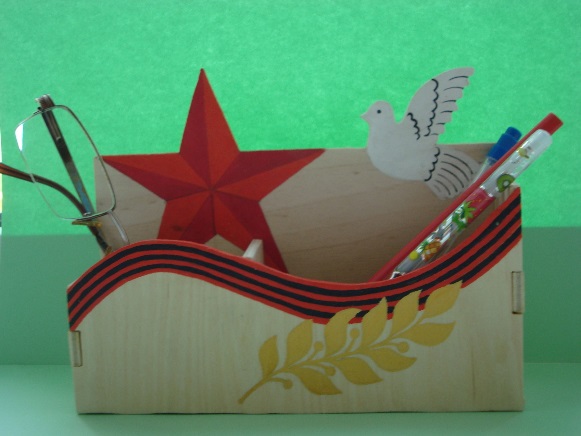 Военно-спортивная игра «Зарница»
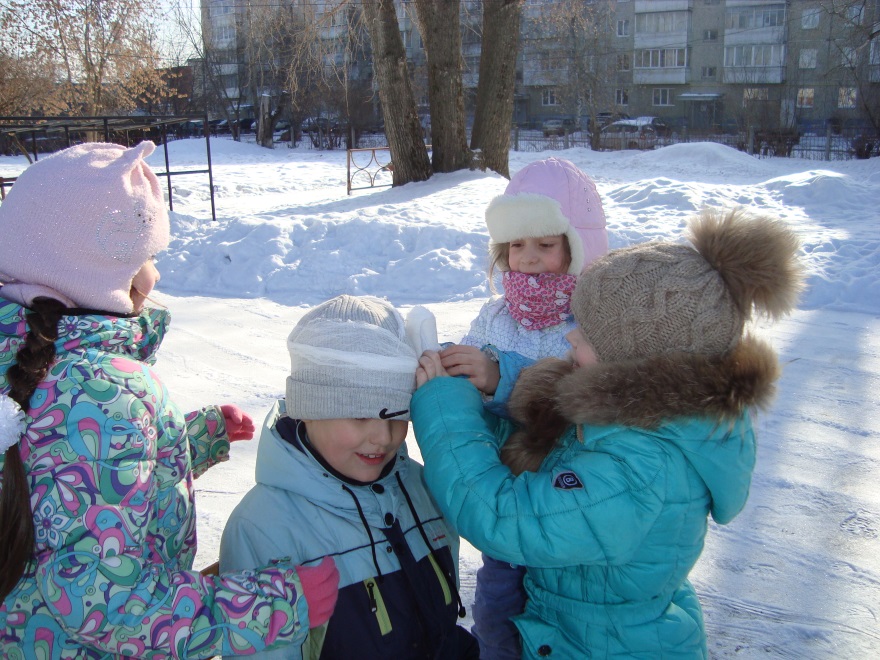 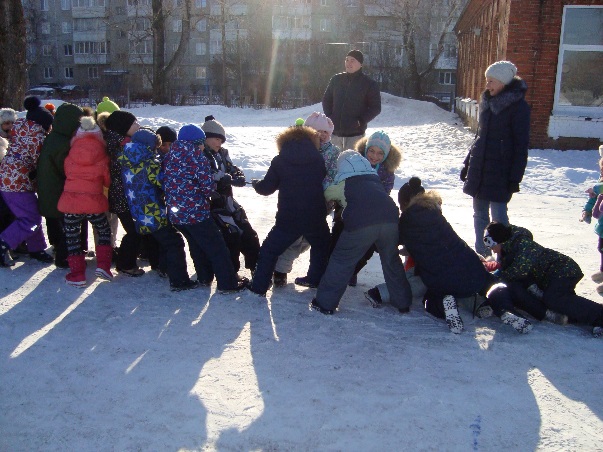 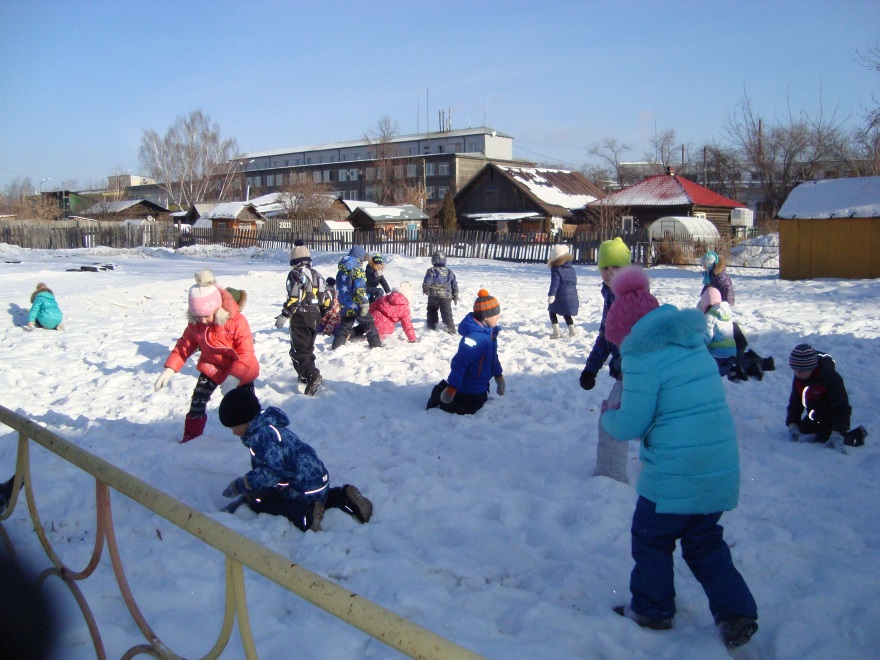 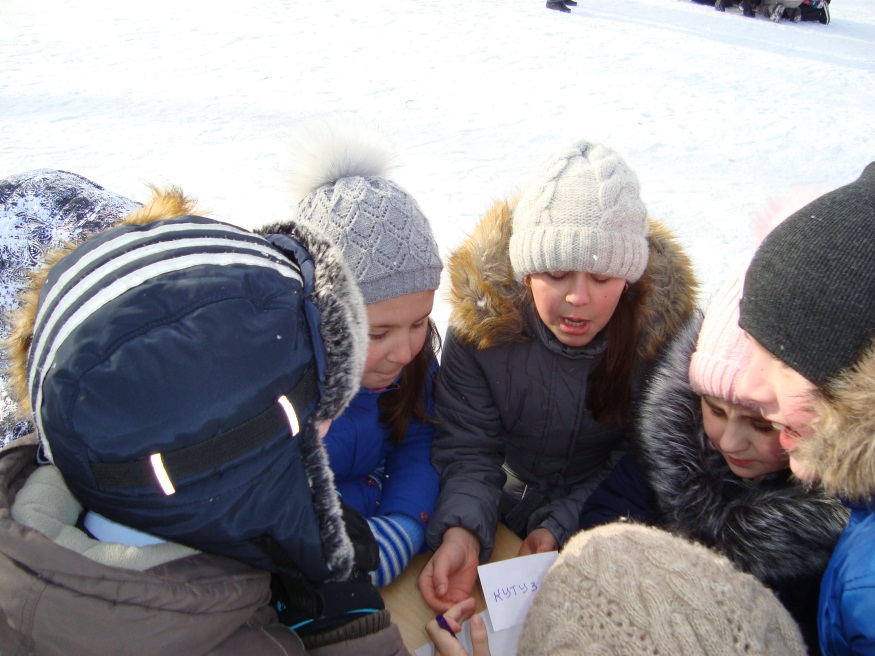 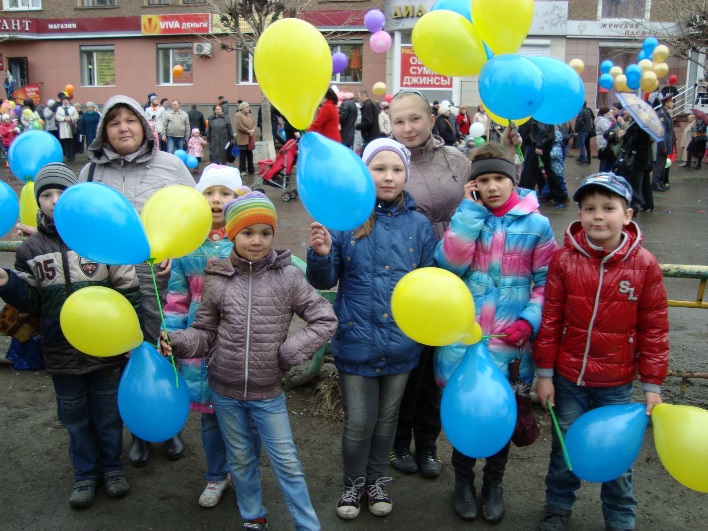 Социальные акции
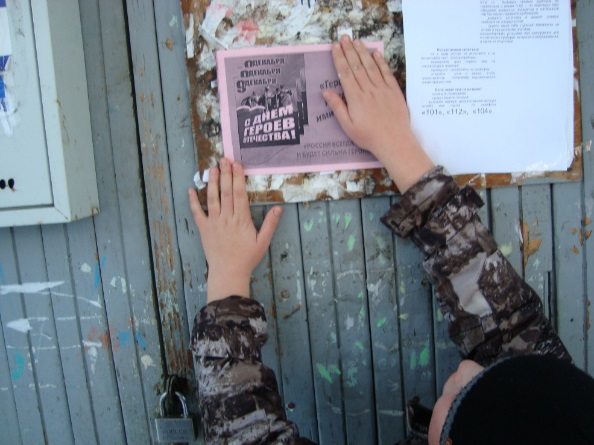 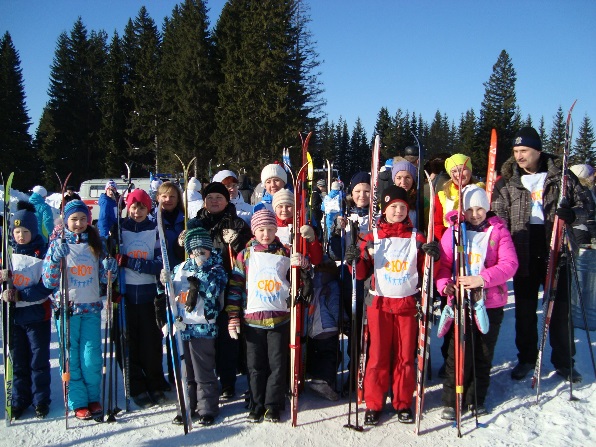 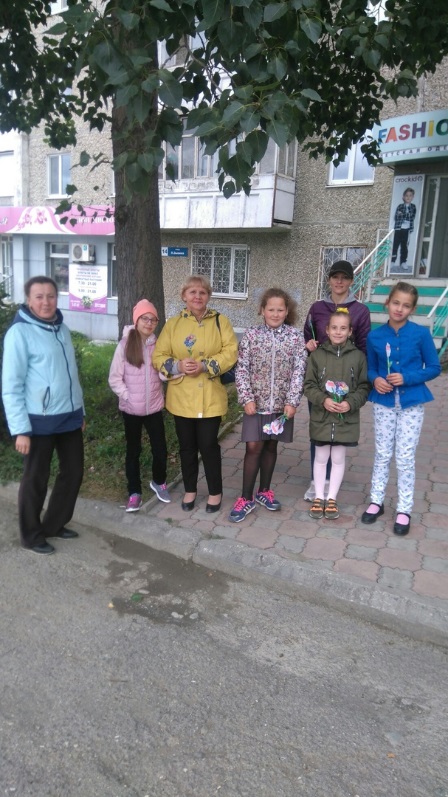 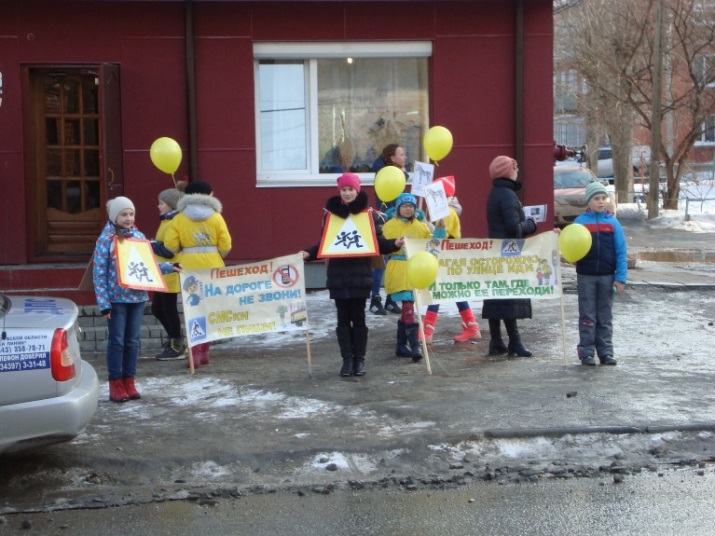 Совместные мероприятия с родителями
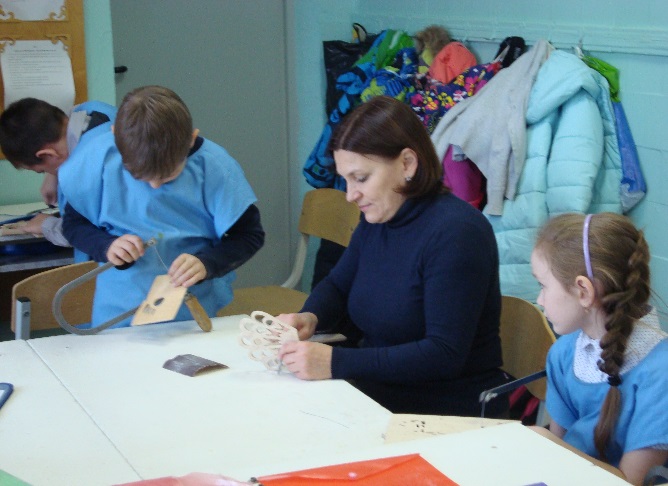 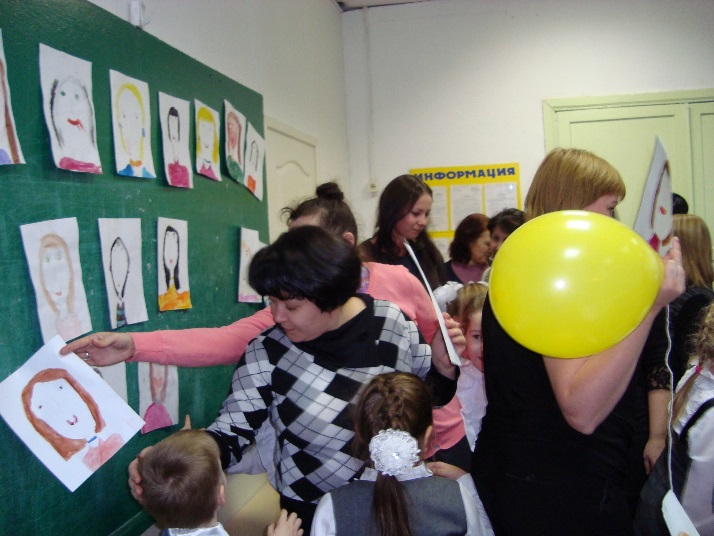 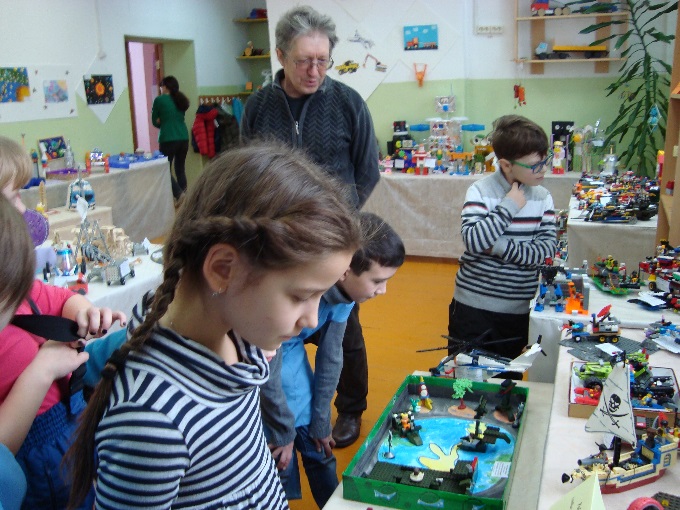 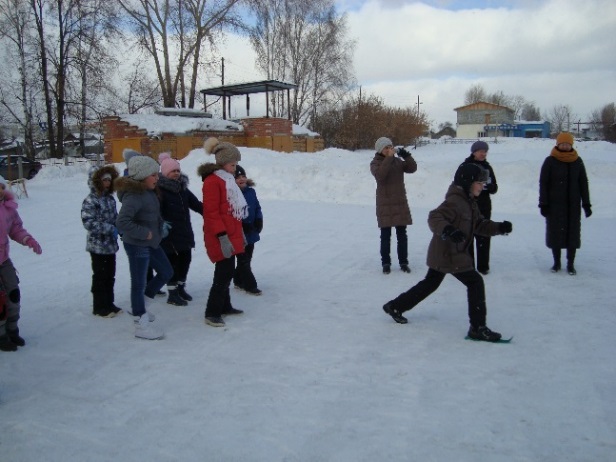 Спасибо за внимание!
Муниципальное бюджетное учреждение дополнительного образования 
«Станция юных техников»
Место нахождения:
623281, Свердловская обл., г. Ревда, ул. Ленина,38
Эл. почта: revda.syut@mail.ru
Сайт: http://texnikrev.ru/
 
Педагог дополнительного образования МБУ ДО «СЮТ» 
Шевченко Лариса Ивановна
8(34397)327-22